Hats Off To Family Engagement
Session Selection Guide
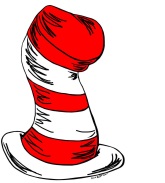 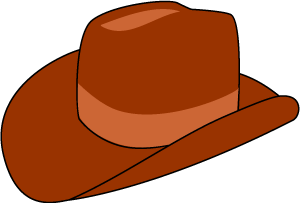 Attendance, Behavior and  Academic Achievement
Literacy
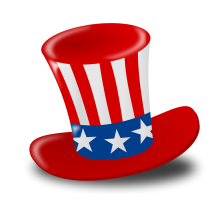 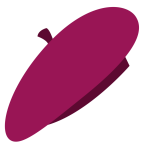 ASPIRE
Partnerships
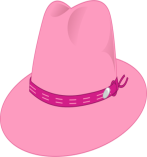 C.A.F.E
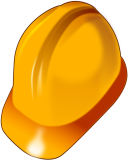 Post Secondary Outcomes
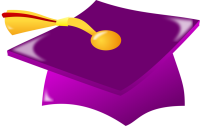 Graduation
The Sessions
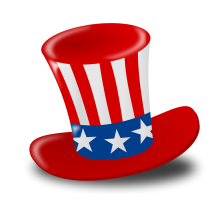 P2P & Me  
Authentic Stakeholder Engagement
E3 & Me
Students for LIFE
What Every Parent Should Know about FBA

Self Esteem and Self Advocacy Through Exceptional Athletics
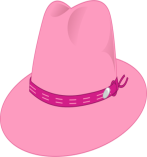 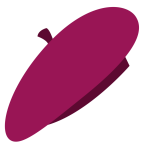 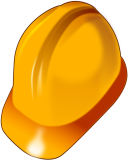 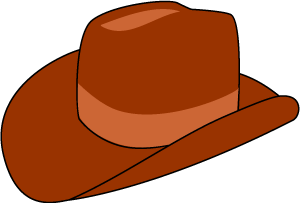 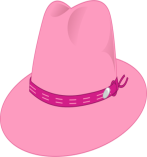 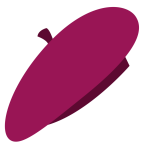 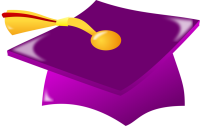 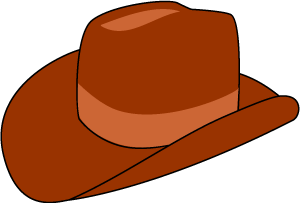 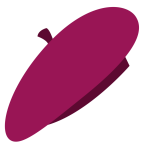 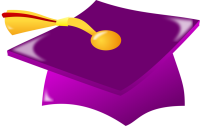 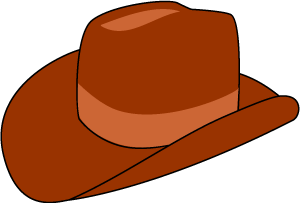 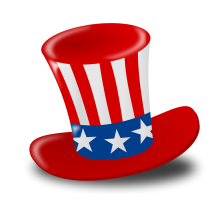 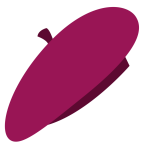 How to Build A Champion


IEP Facilitation Update
Resolving Special Education Disputes
Super Couper!
Let’s Make Something Together
Being Trauma Informed
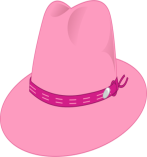 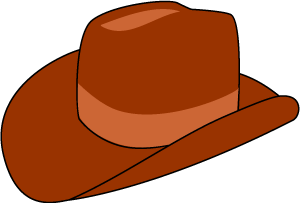 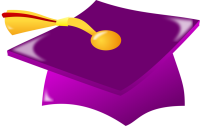 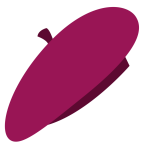 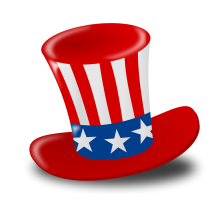 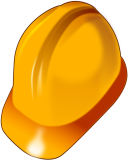 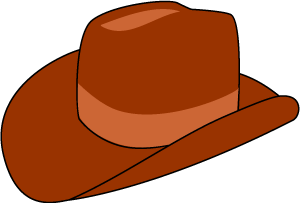 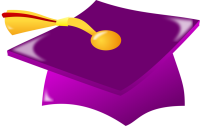 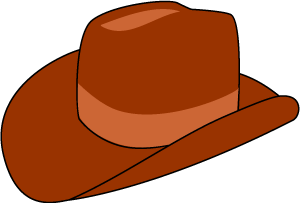 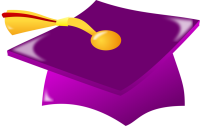 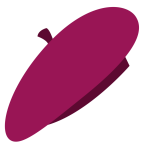 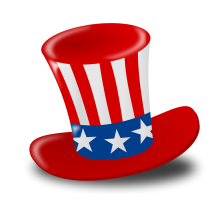 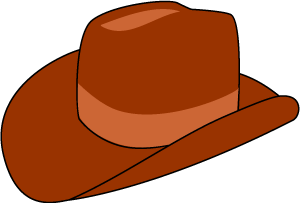 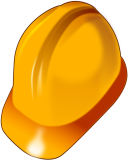 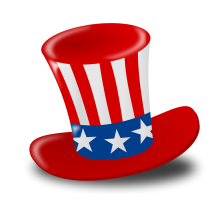 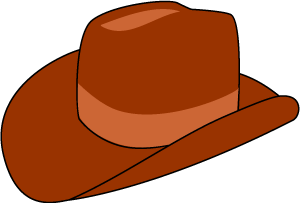 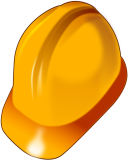 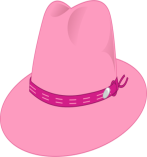 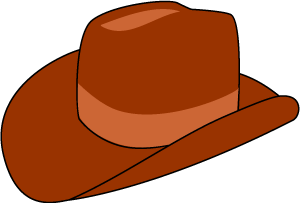 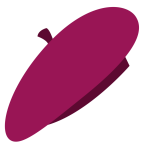 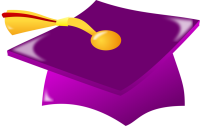 Successful Partnerships:
Assisting SWD to successfully transition
Reading Writing AT Tools Smackdown

IEP Facilitation Update

Deciding if Read Aloud Accommodations are the Right Choice 
Cultural Competency! 
From Where I Sit
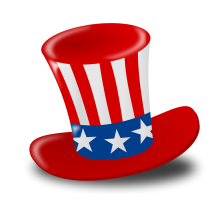 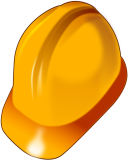 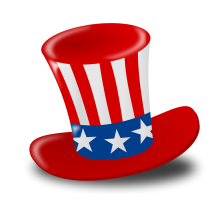 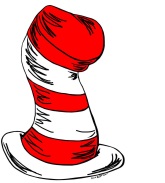 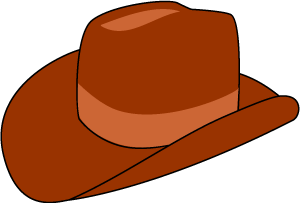 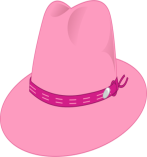 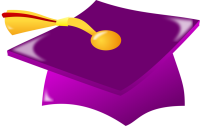 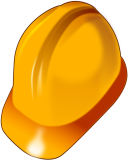 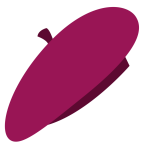 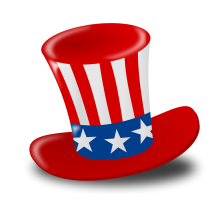 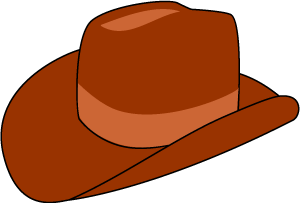 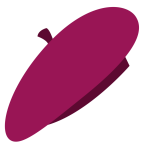 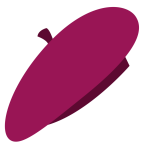 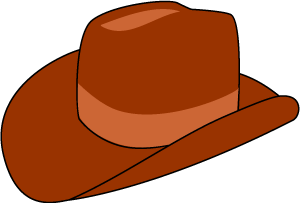 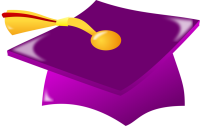 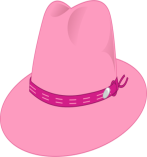 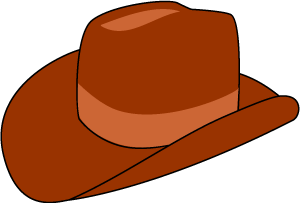 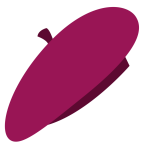 Engaging Parents to child’s educational records via SLDS

Discipline with Love and Logic
Recognizing & Reducing Parent/Caregiver Exhaustion
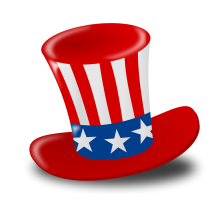 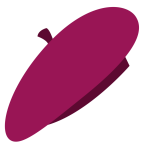 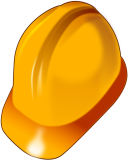 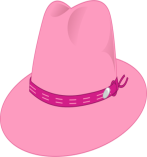 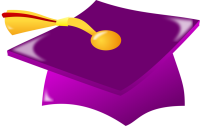 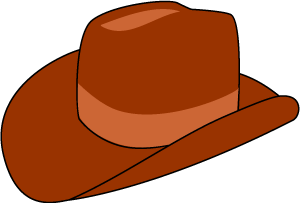 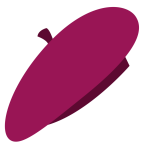 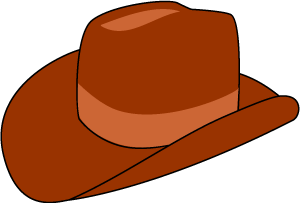 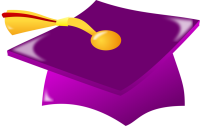 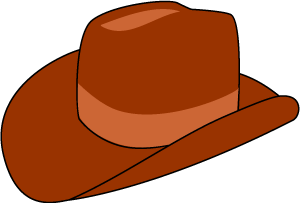 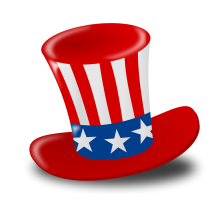 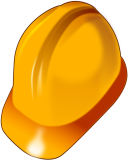 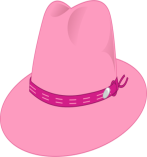 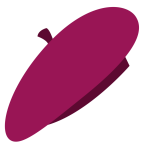